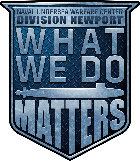 Undersea Warfare (USW) 
Electromagnetic Systems Department (Code 34) Overview
George A. Nichols, III
Technical Department Acquisition Advocate (TDAA)
NUWCDIVNPT Code 34B
(401) 832.5429 (Office)
George.A.Nichols12.CIV@US.Navy.Mil
Darlene Sullivan
Department Head, USW Electromagnetic Systems
NUWCDIVNPT Code 34
(401) 832 – 5463 (Office)
Darlene.n.sullivan.civ@us.navy.mil
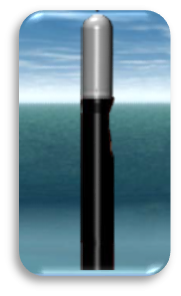 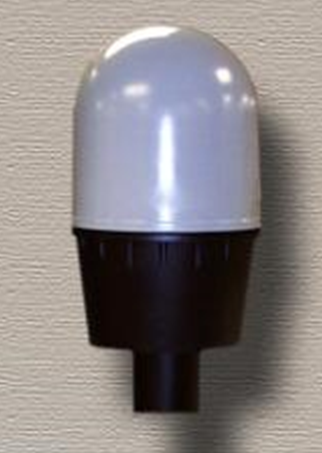 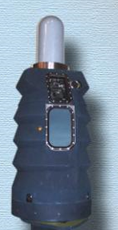 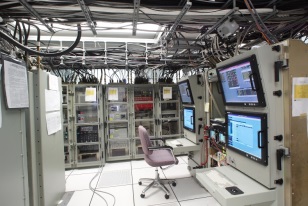 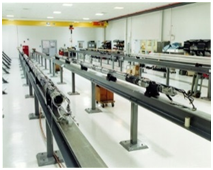 Distribution A – Approved for Public Release
USW Electromagnetic Systems
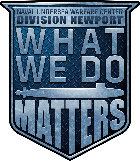 Mission/Purpose
Serve as the Navy’s principal activity for developing, acquiring, installing, modernizing and maintaining the world’s most capable USW Electromagnetic systems including Antennas, Periscopes, Electronic Warfare, Communications, Electro-Optics Systems, and Electromagnetic CompatibilityVisionDominance of Electromagnetic SpectrumUSW Electromagnetic Systems Department Description​​​​​​​​​​​​​​The Undersea Warfare Electromagnetic Systems Department (Code 34) serves as the U.S. Navy’s principle research, development, test and evaluation (RDT&E) agent and conducts and manages a full spectrum program for undersea warfare communications and electromagnetic systems.  This includes antennas, periscopes, electronic/information warfare, electro-optics systems, and electromagnetic compatibility for submarines, unmanned vehicles, undersea warfare networks and distributed undersea warfare systems and sensors.
2
Product Areas & Roles
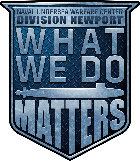 ELECTRONIC WARFARE (AEA, TDA,  ISEA, ATD)
AN/BLQ-10
RADAR
Surveillance Sensors
Signature Reduction
Periscope & Imaging Mast Automatic Direction Finders
UxS Sensors
Information Warfare
Special Projects
Advanced Development
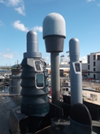 IMAGING (AEA, TDA, ISEA)
Integrated Submarine Imaging Systems (ISIS)
MTI Photonics Mast (PMP, PMV)
Low Profile Photonics Mast (LPPM)
Hull Penetrators/Dip Loops
National Maintenance
Imaging and Sensor Development
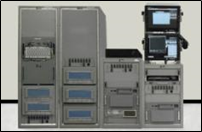 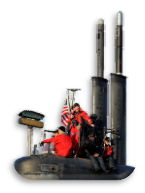 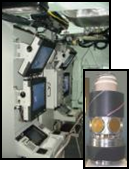 COMMUNICATIONS (LSI, AEA, TDA) 
Common Submarine Radio Room Integration & Test
Communications at Depth
Submarine SATCOM
Submarine ADNS SE (IP WAN)
UUV & Sensor Communications
Interior Communications Systems
Submarine Comms & Antenna TDA
Special Projects & Assessments
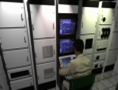 COMMUNICATIONS ANTENNAS (AEA, ISEA, TDA)
Multifunction Mast (OE-538)
SubHDR (OE-562A)
Periscope EHF Antenna (OE-499)
Submarine Antenna Technology
Towed Buoys/ Buoyant Cable
Off-Board Sensors
Special Projects
Expendable/Tethered Buoys
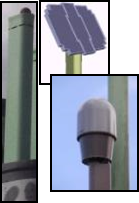 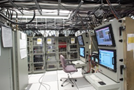 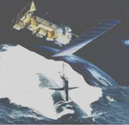 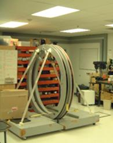 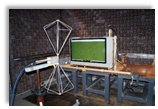 ELECTROMAGNETIC ENVIRONMENTAL EFFECTS (E3)
Electromagnetic Compatibility
EMI Assessments/Testing
3
Major Facilities
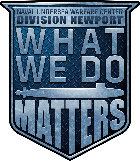 Fishers Island, NY  
Overwater Sled
Electromagnetic Sensor Facility
Overwater Arch
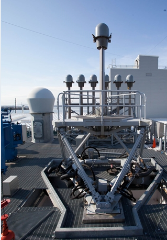 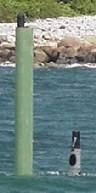 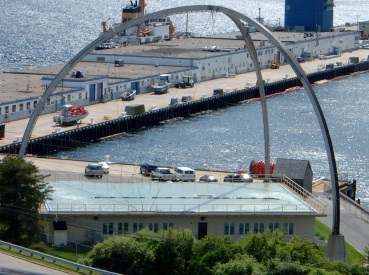 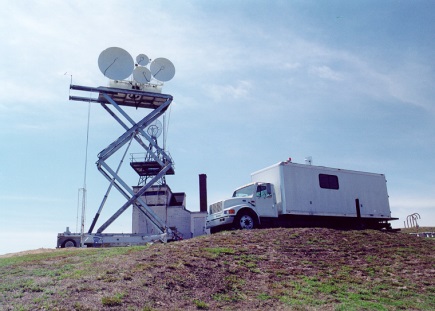 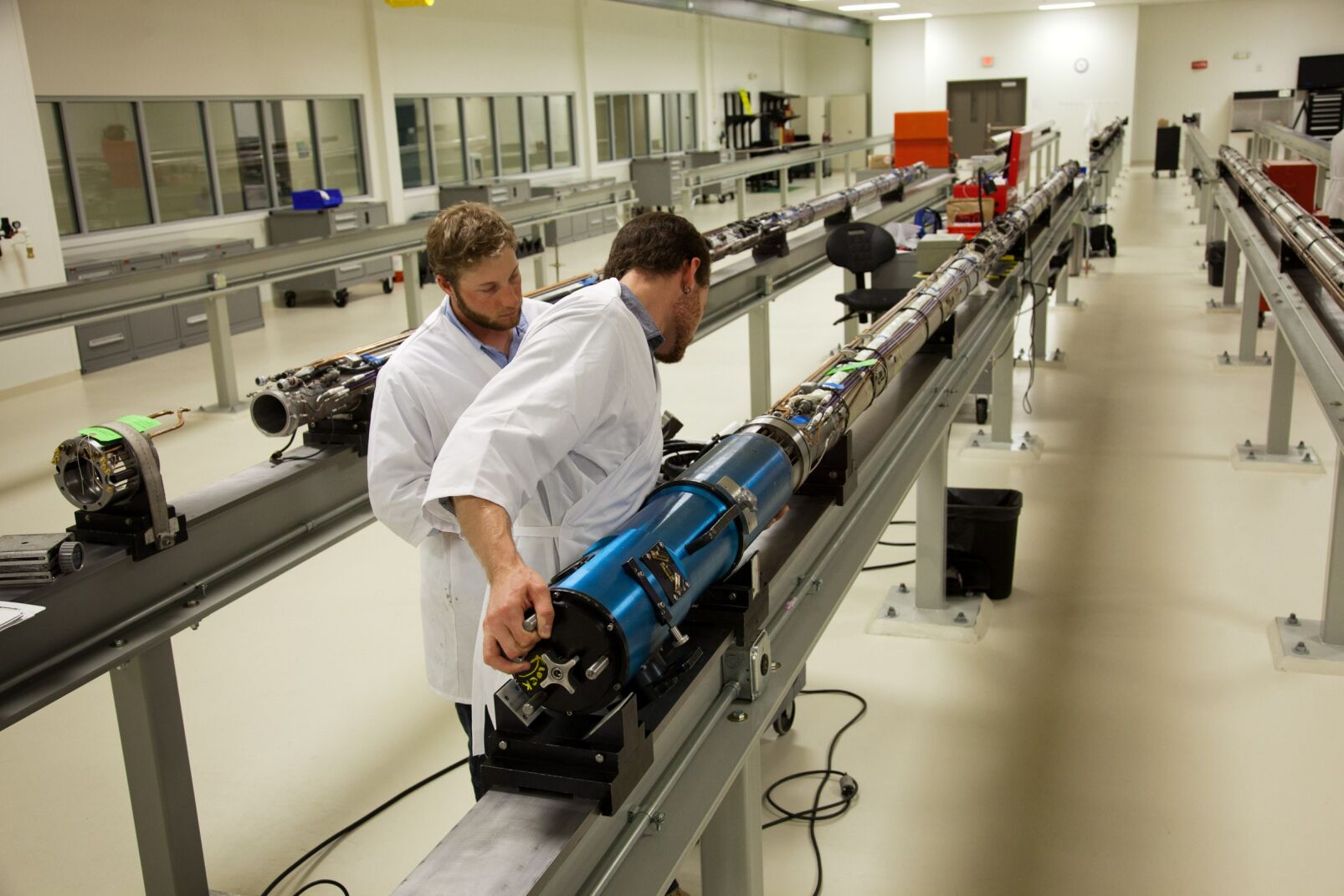 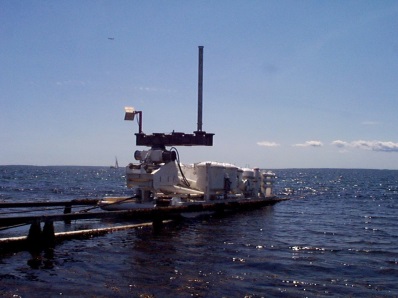 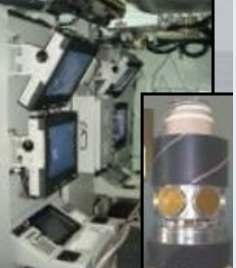 RF Test Chambers
Submarine Radio Rooms
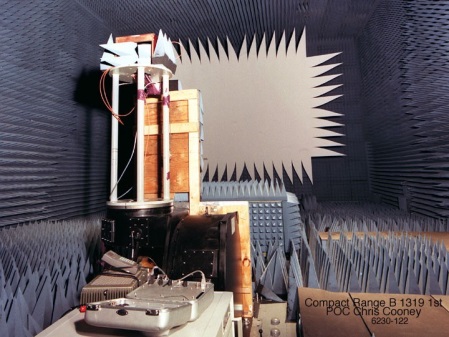 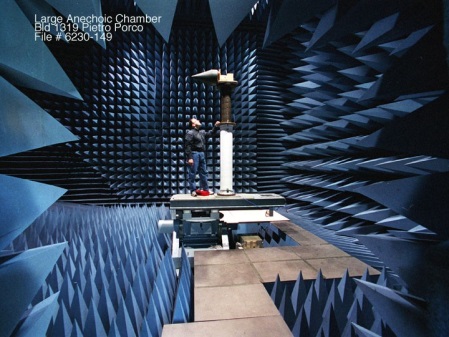 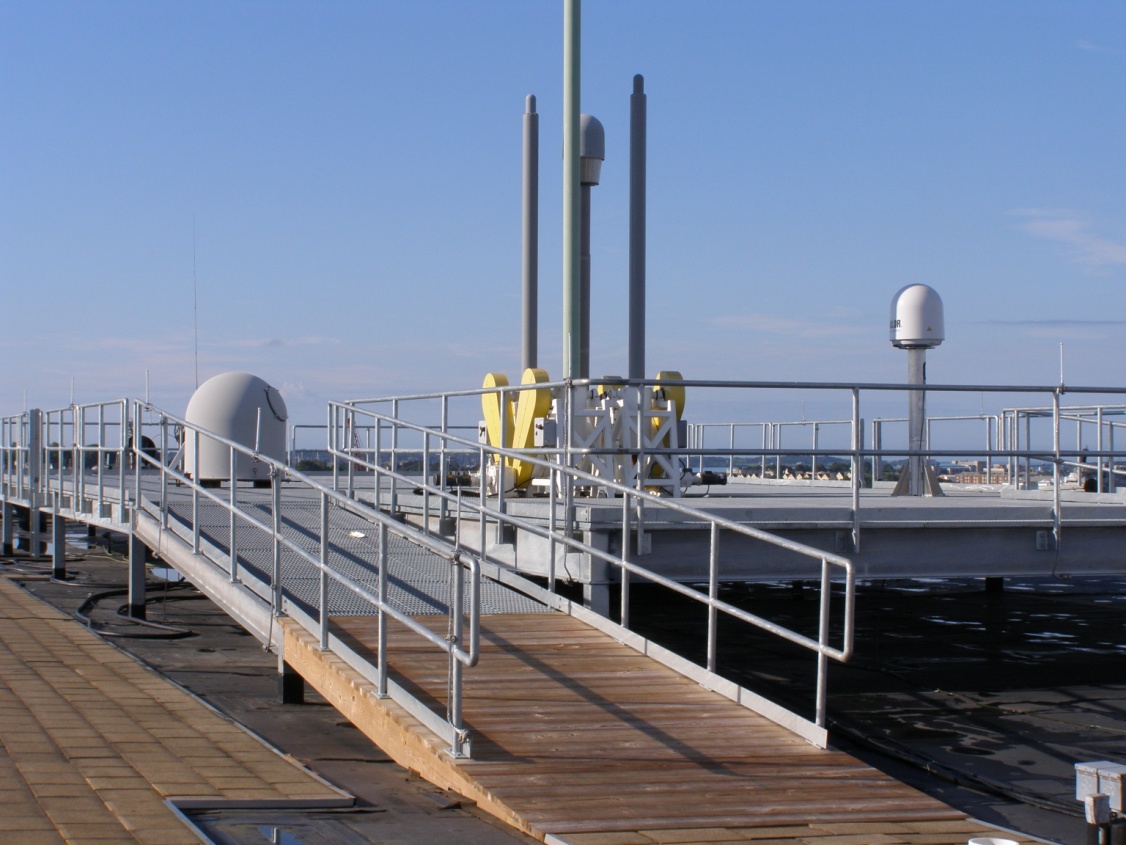 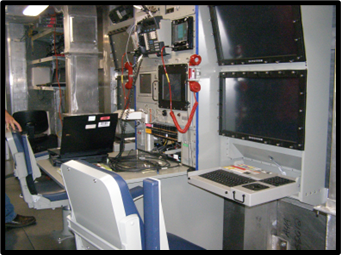 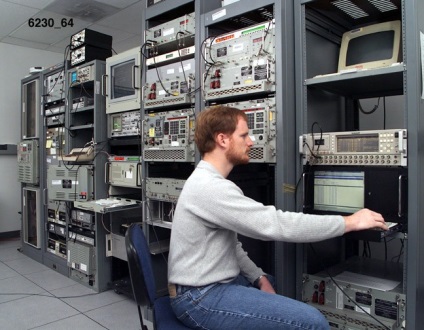 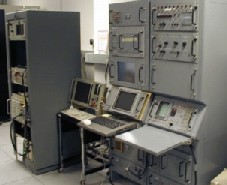 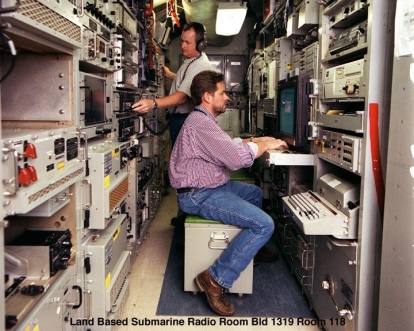 EW Test 
Facilities
4
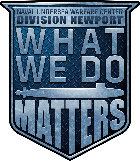 USW Electromagnetic Systems
Code 34 Business Profile
Our FY24 Customers
$~300M
Total workforce of 444 personnel (FY24 & FY25)
95% of the workforce are scientists, engineers and technicians with 112 advanced degrees

~ 53% of total program funding is outsourced

Demand signal is strong and is projected to continue to increase
ONR 
3%
NAVSUP
4%
Other DoD
9%
Reimbursable
(Internal)
Direct Cite
(Outsourced)
$145M
47%
$155M
53%
FTE=444
FTE=496
Code 34 maintains a strong business partnership with industry 
to provide best value to our customers
5
[Speaker Notes: We perform $1,076 million in tasking annually, 
99% of our work is for the Navy. The largest single customer is NAVSEA.
NUWC Newport is a Navy Working Capital Fund (NWCF) activity, meaning we operate like a business minus a profit motive. We are funded by the project to perform specific tasking. 
We are funded only for the work we do therefore must run efficiently to keep costs low and competitive. 
Our customers define their requirements, evaluate and approve likely proposals, and provide funding for specific projects and products, purchasing our expertise on a per-project basis.
Our customers are appreciate our efforts, 94.2% of respondents to our 2014 Customer Survey reported being satisfied or very satisfied overall.]
USW Electromagnetic Systems Department
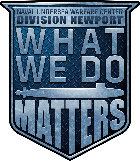 DEPARTMENT HEAD 

DEPUTY DEPARTMENT HEAD
DIRECTOR OF PROGRAMS
OFFICE OF TECHNICAL 
PROJECT MANAGEMENT
EW ADVANCED
TECHNOLOGY 
DEVELOPMENT
CUSTOMER ADVOCATE
TECHNICAL DIRECTION AGENTS
BUSINESS OPERATIONS
OFFICE
COMMUNICATIONS
SYSTEMS & ANTENNAS 
TDA
IMAGING 
TDA
IMAGING 
IN-SERVICE ENGINEERING
 AGENT
EM SPECIAL PROGRAMS
TECHNICAL DEPARTMENT
ACQUISITION
ADVOCATE
OFFICE OF SCIENCE & TECHNOLOGY
IMAGING AEA
EW SYSTEMS
TDA
COMMUNICATIONSANTENNAS SYSTEMS
CHIEF ENGINEER
MARITIME SPECIAL 
PROGRAMS
COMMON SUBMARINE 
RADIO ROOM
USW COMMS & 
NETWORKING
ELECTRONIC WARFARE SYSTEMS
COMMS & EM MANEUVER WARFARE DIV
IMAGING & ELECTRONIC WARFARE SYSTEMS DIV
ENGINEERING AND FLEET SUPPORT DIV
SATCOM SYSTEMS
COMMON SUBMARINE RADIO ROOM BRANCH
RF
 COMMUNICA-TION SYSTEMS
BRANCH
RF ANTENNAS AND SWITCHING BRANCH
ELECTRO-OPTIC
SYSTEMS
BRANCH
I&EW
SENSORS BRANCH
ELECTRONIC WARFARE         SYSTEMS  BRANCH
I&EW IN-SERVICE ENG-INEERING BRANCH
EM ENVIRON- MENTAL EFFECTS
BRANCH
NATIONAL MAINTEN-ANCE FLEET SUPPORT BRANCH
LOGISTICS, QUALITY & MATERIALS MGMT                BRANCH
EMW ADVANCED DEVELOP-MENT BRANCH
NETWORKING & INFORMATION SYSTEMS BRANCH
EM WARFARE SPECIAL PROJECTS BRANCH
MECHANICAL DESIGN & TESTING BRANCH
6
[Speaker Notes: Slide demonstrates unique mission, roles & responsibilities of Warfare Centers.

  We perform vital, inherently governmental functions across the warfare system life-cycle, are stewards of technical capabilities and critical knowledge, and fill a vital role in bridging the gap between military problems and technical feasibility.

  We bridge the early research and concept development with technology development, transition and ISE support to the fleet.

  We fulfill our role of smart buyer role by applying necessary end-to-end analysis, development science and engineering support, TDA functions and T&E.]
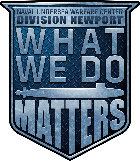 Contract Portfolio
Portfolio is Program Centric
Primarily buy services
Contracts are mostly aligned with 34 Programs AORs
Scopes are Program/Systems Engineering and Technical Services
Mostly Seaport NXG

We do have several Department wide Services Contracts (none this cycle)
Scopes are not Program/Systems specific
Broad use across Department and mostly non-Engineering

We have a few ‘self contained’ Program/Project contracts
These are driven by higher classification levels (TS/SCI) and Fleet support
These are special projects and usually have significant GFP (shipsets)

We have a number of IDIQ production, spares and repair contracts
Most are sole source to the OEM in support of our Repair Facilities
We are increasing our BPAs and IDIQs to provide BTP/TTS parts

EVERYTHING PRESENTED IS PRELIMINARY!!  THE RFP IS WHAT THE OFFICIAL REQUIREMENTS FOR THESE WILL BE!!
7
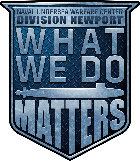 LRAE Overview
8
Ant RFDACS Production/Spares (FO)
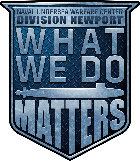 Antenna Radio Frequency Distribution and Control System (RFDACS). Build to Print (BTP) and Test to Specification (TTS) for Level III Technical Data Package (TDP) for new shipsets and spare parts.  Multiple ECPs anticipated during ordering period due to COTS obsolescence and Fleet requirement changes.

MAC IDIQ / 5yr ordering period / Unrestricted / $55M
 
Primarily FFP Systems-Spares w/ some CPFF Eng Svcs for NRE

Unique Characteristics
Manufacturing capabilities (at Ktr facilities)
Strong DMSMS capabilities (COTS obsolescence)
Multiple ECP/NORs agility during production run
Proactive Supply Chain Management experience

Follow on to N66604-20-D-R000 (SERCO)
Awarded Contract Solicitation Number: N66604-20-R-0339

Expected RFP release FY25 QTR 1
9
EW Lab Svcs (FO)
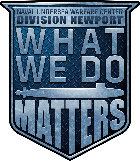 Fixed and Mobile (Electronic Warfare) EW Lab operations support; System Admin, Lab CM, Calibration, Mobile Lab maintenance, Test Coordination and Readiness, Equipment tracking and shipment, Test Event support, Disaster Recovery and Contingency Operations.  “Keep the lights on and the labs ready to support testing”

Seaport NXG / 5yr POP / Small Biz / 40K hrs

FFP/CPFF / $10M / 15% ODC/Labor

Unique Characteristics
Info Assurance Techs (IAT)
CDL Drivers to drive the Mobile Labs (Vans)
Equipment CM tracking, calibration, event scheduling & coordination

Follow on to N00178-19-D-8361 / N66604-21-F-3012 (Purvis)
Awarded Contract Solicitation Number: N66604-20-R-3013

Expected RFP release FY25 QTR 2
10
SP NIT Eng & Fleet Svcs (FO)
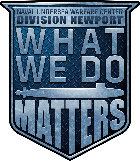 Engineering and Fleet Services for the Special Projects (SP) Network and Information Technology (NIT) programs.  Lifecycle support of NIT shipboard equipment including TEMPALTs, Carry-On augmentation equipment, SOVT and cyber security accreditations.

Seaport NXG / 5yr POP / Unrestricted / 350K hrs

CPFF / $50M / 100% ODC/Labor

Unique Characteristics
Cyber Security workforce
TEMPALT and Fleet support of NIT shipsets and carry-on equipment
Extensive Shipset GFP with maintenance and upgrade tasking
Extensive TDY and CAP->GFP ODC efforts

Follow on to N00178-19-D-8361 / N66604-21-F-3011 (Purvis)
Awarded Contract Solicitation Number: N66604-20-R-3019

Expected RFP release FY25 QTR 3
11
SatCom Eng & Tech Svcs (FO)
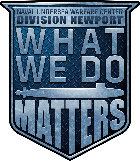 Engineering and Technical Services for the Satellite Communications (SatCom) programs.  SubHDR National Maintenance Center (NMC), SatCom Integration Facility (SESIF), Submarine Mast Motion Table (SMMT) and broad spectrum SatCom Engineering and Technical services support.

Seaport NXG / 5yr POP / Unrestricted / 450K hrs

CPFF / $60M / 20% ODC/Labor

Unique Characteristics
NMC, SESIF & SMMT repair and test facility expertise
Fleet SatCom Engineering and Technical support 
NMC Inventory management

Follow on to N00178-19-D-8498 N66604-21-F-3007 (Serco)
Awarded Contract Solicitation Number: N66604-21-R-3001

Expected RFP release FY25 QTR 3
12
I&EW Eng & Tech Svcs (FO)
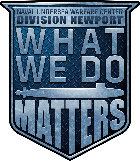 Engineering and Technical Services for the Imaging, Electronic Warfare (EW) programs (I&EW).  There will be added scope and LOE for RADAR and EW ATD programs/projects.  Support across TDA, AEA and ISEA areas of responsibility.

Seaport NXG / 5yr POP / Unrestricted / 1,500K hrs

CPFF / $150M / 30% ODC/Labor

Unique Characteristics
Multiple key personnel w/ exp in Imaging, EW and RADAR systems
Prototyping and Moderation Facilities
Integrated I&EW/RADAR systems expertise

Follow on to N00178-19-D-8424 / N66604-24-F-3004 (Rite-Solutions)
Awarded Contract Solicitation Number: N66604-23-R-3008

OCOI may apply to subsequent Sponsor Production Contracts

Expected RFP release FY25 QTR 3
13
Ant Eng & Tech Svcs (FO)
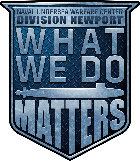 Engineering and Technical Services for the Antenna programs.  Broad scope from experimental design and test, development, production support, in service and overhaul.  Support across S&T, ATD, TDA, AEA and ISEA areas of responsibility.

Seaport NXG / 5yr POP / Unrestricted / 450K hrs

CPFF / $55M / 25% ODC/Labor

Unique Characteristics
Multiple key personnel w/ exp across a range of Antenna technologies
Challenging tasking fitting lots a performance in small volume
Experimental S&T, RDT&E, AEA, ISEA and Repair Facility SMEs

Follow on to N00178-19-D-8411 / N66604-22-F-3000 (RDSI)
Awarded Contract Solicitation Number: N66604-22-R-3015

Expected RFP release FY25 QTR 3
14
SP EM Eng & Fleet Svcs (FO)
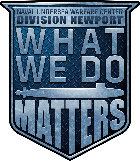 Engineering and Fleet Services for the Special Projects (SP) Electronic Warfare (EW) and augmentation systems supporting Fleet TEMPALT systems and carry-on equipment, UAVs and Buoy Systems.  Broad spectrum support from development, test, installation, repair, maintenance, upgrade and fleet technical support. 

Seaport NXG / 5yr POP / Unrestricted / 300K hrs

CPFF / $55M / 75% ODC/Labor

Unique Characteristics
TEMPALT and Fleet support of shipsets and carry-on equipment
Extensive Shipset GFP with maintenance and upgrade tasking
Extensive TDY and CAP->GFP ODC efforts

Follow on to N00178-19-D-8623 / N66604-22-F-3011 (SeaCorp)
Awarded Contract Solicitation Number: N66604-22-R-3002

Expected RFP release FY26 QTR 1
15
Comms Eng & Tech Svcs (FO)
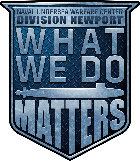 Engineering and Technical Services for the Communication (Comms) programs.  These include Exterior, Internal and Undersea Comms systems for the Design Agent (DA), TDA and AEA and various ATD and Special Projects.

Seaport NXG / 5yr POP / Unrestricted / 450K hrs

CPFF / $45M / 15% ODC/Labor

Unique Characteristics
Key personnel with KSA in Submarine Radio Rooms and Networks
DA Radio Room build, test and baseline for multiple versions
Tech Assists to AEA, ISEA and Fleet support Activities

Follow on to N00178-19-D-8690 / N66604-22-F-3016 (TCI)
Awarded Contract Solicitation Number: N66604-21-R-3015

Expected RFP release FY26 QTR 1
16
TDAA Closing Comments
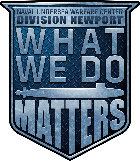 34’s Portfolio is mature and we are doing follow-ons with similar scope, similar LOE, similar ceilings.

The new RFPs are very likely to be similar to the last RFP
Get the last RFP
Read the last RFP 
Be Ready for a similar RFP

The SSEB Teams will (just like your capture teams)
Read the RFP and create a list all the RFP questions
Evaluated whether your bid answered the questions
Please answer the questions the RFP asks

34 is a heavily leveraged Department and depends on our contractors to provide a considerable amount of Engineering, Technical and Fleet services for our multiple programs.
We have complex missions to deliver to the Fleet
We can’t do it without our Contractor Partners
Bid, win and join the 34 Team
17